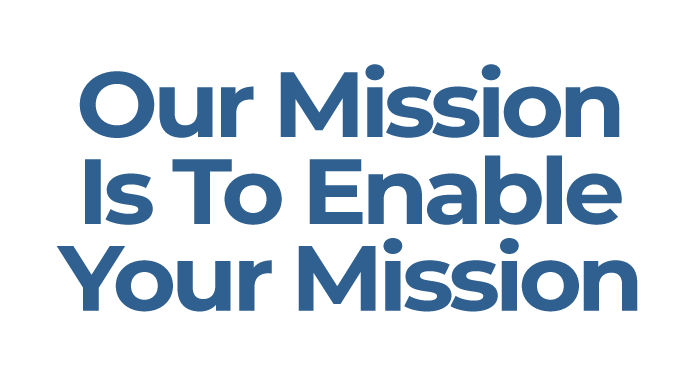 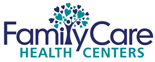 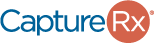 [Speaker Notes: Change the graphic “Family Care” to your customer/prospect or other party. If N/A, delete and Center the CaptureRx logo]
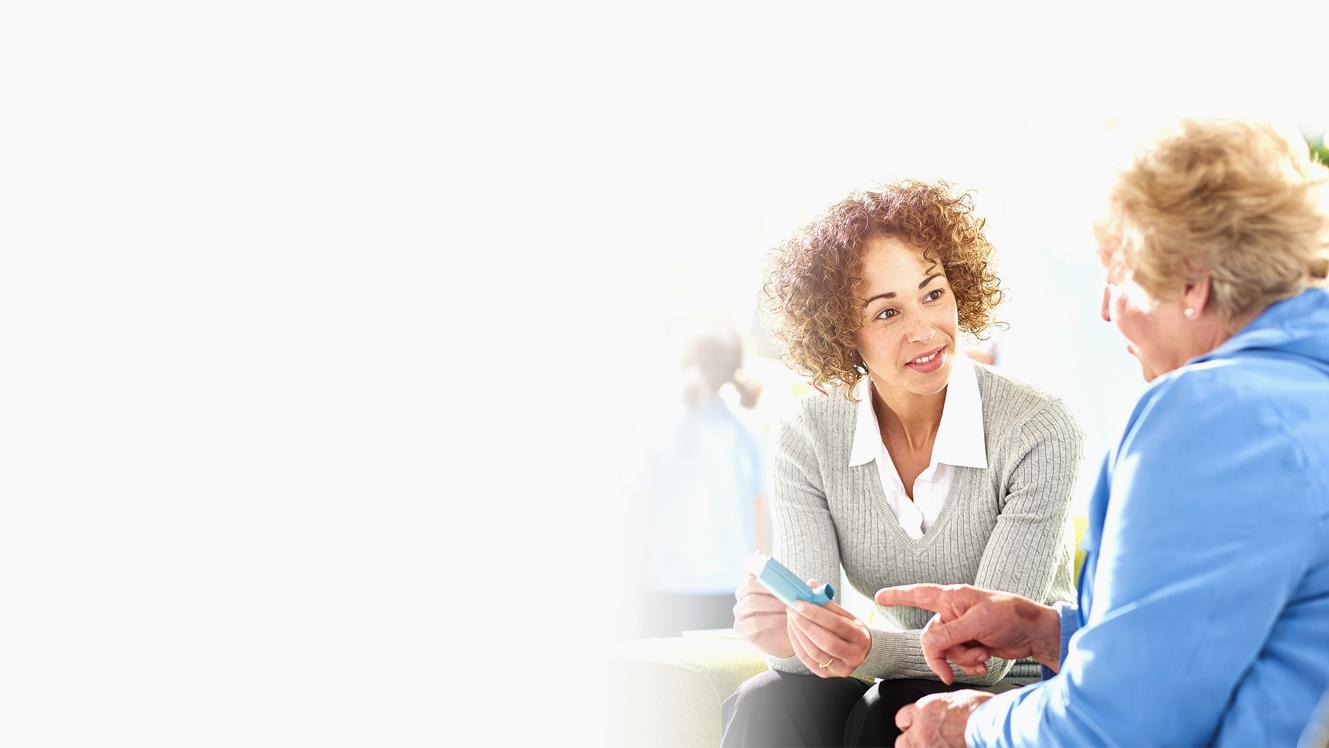 Enabling Missions with 340B Solutions
Over 20 years of 340B leadership
Over 8 million lives served
Over 550 CEs and 3,500 pharmacies 
Over 19 million eligible prescriptions
Over $2.5 billion in savings for CEs
Three Pillars to Enable Your Mission
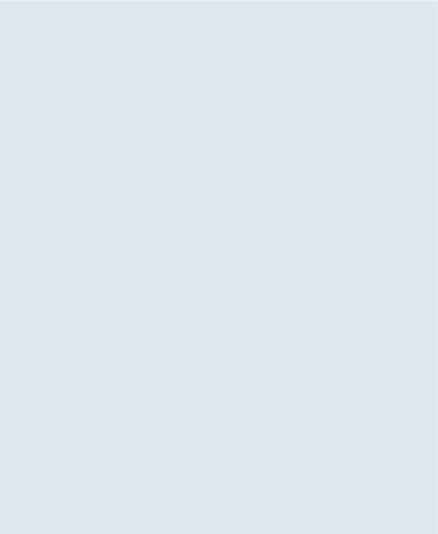 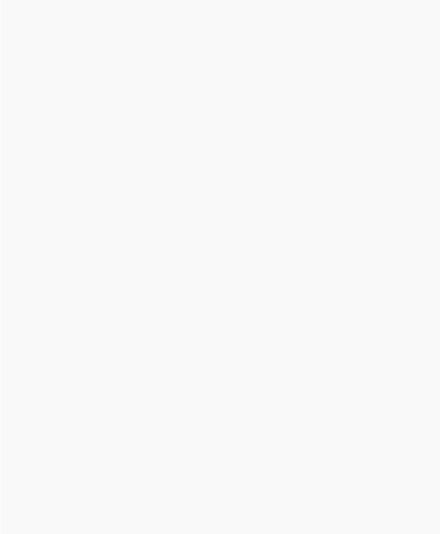 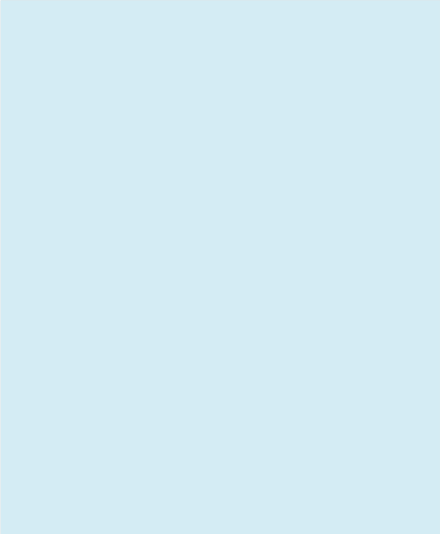 Impact
lives 
in your
community
Deliver
dependable
340B
compliance
Deliver
optimal
340B
savings
9 solutions
We’re here to serve
5 solutions
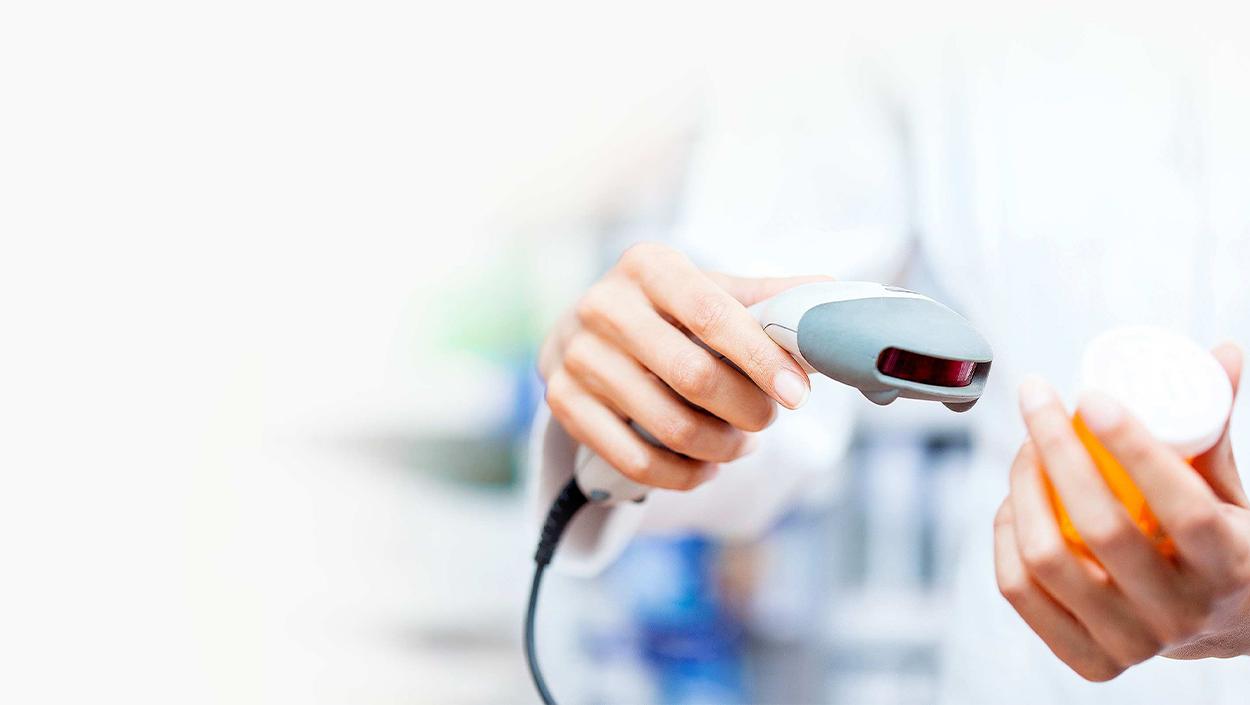 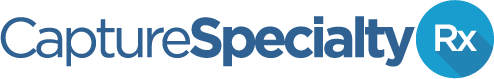 (Hero Image for Product)
Track your specialty pharmacy claims and expand your 340B savings
Track your specialty pharmacy claims and expand your 340B savings
Track Your Specialty Pharmacy Claims and Expand Your 340B Savings
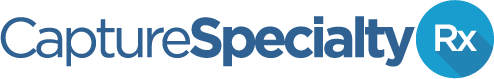 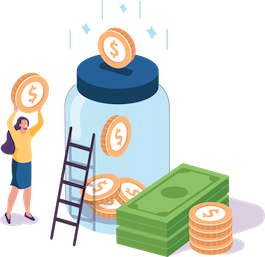 CaptureSpecialty Increases Savings
Our experts can provide you with a financial feasibility analysis to discover how much added 340B savings is possible
CaptureRx manages dual wholesaler relationships that will fulfill formularies unique to wholesalers
Our drop ship capability, as required for specific specialty drugs, makes it a seamless process
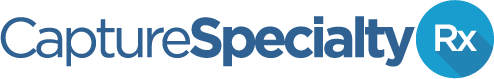 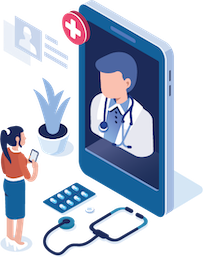 Innovative 340B Solutions Dedicated to Your Success
Our software solutions and expert team will handle the complicated, time-consuming tasks associated with 340B compliance
Capture prescription claim transactions at the switch level across pharmacies and payers
Maintain audit trail on every claim
Receive automated payments by electronic transfer semi-monthly
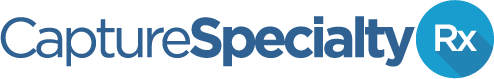 Benefits to Covered Entities
Higher 340B savings potential
Consultative approach with financial feasibility analysis
Rapid implementation process
Ability to treat current specialties, and to expand
Increased savings leads to more lives served
Medication adherence improvement and monitoring
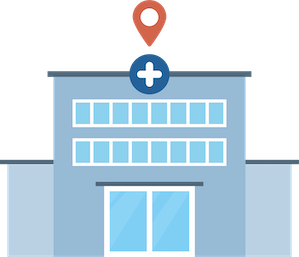 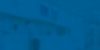 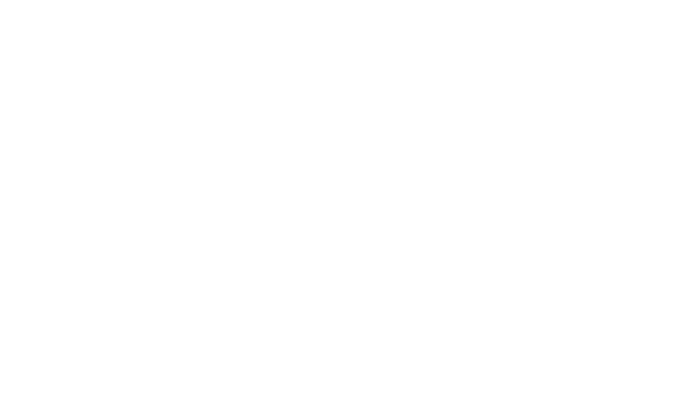 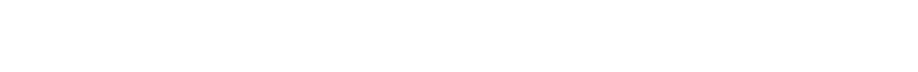 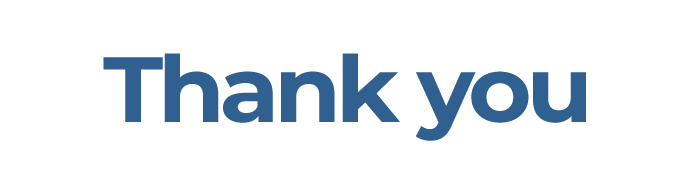 Our mission is to enable your mission
Delivering optimal 340B savings
Delivering dependable 340B compliance
Impacting lives in your community
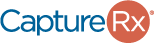